The Female Experience in Male Dominated Spaces
How does gender equality fit into a middle years classroom?
[Speaker Notes: Upon first hearing about the Passion Project, I immediately knew this was the topic I wanted to do my project on. However, I was a little unsure of how it could be connected to the curriculum and whether it was even something that was possible to bring into a middle years classroom. So my focus became on gender equality and where it fits into a middle years classroom.]
What do I mean by male dominated spaces?
Careers – Trades, Police Officer, Pilots
Military
Government
Sports
STEM Education (Science, Technology, Engineering, and Mathematics)
Rape culture
Necessity for #MeToo Movement
[Speaker Notes: I’ve discovered that there is a broad range of topics that fit into this subject.

There is a very small representation of women in specific careers – some numbers can be found here:
 https://www.catalyst.org/research/women-in-male-dominated-industries-and-occupations/

The military is known for mistreatment of female soldiers – 25% of women veterans have reported experiencing sexual assault
https://www.bwjp.org/our-work/topics/military-sexual-assult.html

A little over ¼ of the members of the House of Commons are women
https://www.catalyst.org/research/women-in-government/

There is a huge inequalities of the amount of coverage of female sports compared to their male counterparts . Female athletes often tend to be oversexualized and judged based on their appearance rather than their skills
https://www.theatlantic.com/entertainment/archive/2015/06/women-and-sports-world-cup-soccer/395231/
http://www.inquiriesjournal.com/articles/587/the-medias-sexualization-of-female-athletes-a-bad-call-for-the-modern-game

We have discussed a lot in our math class how there is an underrepresentation of females entering and pursuing STEM education

Violence towards women and rape culture is still a huge issue in society

Powerful men in leadership roles have historically taken advantage of women who work for them/with them and has lead to the necessity of the #MeToo Movement]
Why is this something that I care about?
My summer job

The way I was raised 

My dream of being a teacher who cultivates confidence/encouragement to be strong and independent leaders. (male AND female)

A frustration with the restrictive expectations still portrayed through social media

Male politicians who make decisions surrounding female bodies
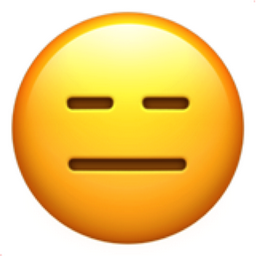 [Speaker Notes: I work as a Wildland Firefighter in the summer and have the opportunity to work with some fantastic people and be challenged regularly. I am one of very few women in this job. I would guess that in Saskatchewan there are probably between 5-10 females out of approximately 200 firefighters employed across the province. I am expected to do everything the males do and am treated the same as my coworkers and I appreciate that treatment.

I have two parents who have expected that both my sister and I to become independent and strong women. My mother is definitely a feminist and she is incredibly intelligent and known for her very in-control, high expectation mentality. She has been an incredible role model to watch and learn from throughout my life.

I have always dreamt of being a teacher. And what really drives me is to be a person in students life who cultivates confidence through encouragement to be strong and independent leaders (both male AND female)

What is often portrayed in media is so frustrating as a female to see. There are such restrictive expectations of what females need to look and act life.

In the US we have watched as male politicians cut funding for Planned Parenthood and make the abortions illegal in some states. These men sit around and make decisions about what women can or cannot do with their own bodies and think they know what is best. This does not work with my own beliefs and values and something that I hope can change.]
My Guiding Questions
How/why have women been marginalized in the social sphere?
How has the female experience in male dominated spaces changed/improved/stayed the same throughout history?
How does women being objectified/subjected/disrespected/undervalued effect society as a whole?
What current issues are unresolved and still prevalent for females?
How can we as individuals begin to change this socially constructed inequality of treatment of women?
[Speaker Notes: Originally when first thinking about this topic, I came up with some guiding questions that I thought would be good guiding questions to help me with my thinking. To be honest. I don’t think I answered a single one of these questions and they seemed nearly impossible to answer in one single assignment. I think some of these questions could be written on as an entire thesis. 
The fascinating thing about Gender Equality is that it can be taken in so many directions and comes up in so many areas of our lives!
I think these guiding questions could be brought up in a classroom and investigated further to have some really incredible and meaningful conversations. I am fascinated to see what students can learn and think of when challenged to discuss uncomfortable and important topics.]
Where do we even begin?
[Speaker Notes: So because gender equality is such a large and encompassing topic, where do we even begin??]
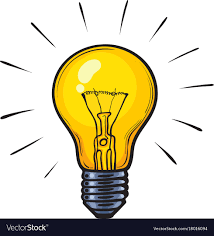 Gender Lightbulb Moments
In your own life, can you think of a moment that made you stop and think – either positive or negative about gender and the restricting gender norms we follow? Something that didn’t seem right to you or something that challenged your original beliefs?
Examples: “Be a man”
                       Realized girls were good at math/sports
                       Girls expected to cook and clean

*I tell a story*
[Speaker Notes: My story is about last summer when I was in Ontario on an export for 2 weeks. I was put on a crew with men I had never met and their initial reaction was excitement to have a female because it meant they would have a cook. I kind of just laughed it off and thought they were just joking around. However when it came to the first night to eat supper, not a single male took initiative to make supper. I quickly realized this was in fact something they expected I would do because I was the only girl. Not only did I cook every meal, I cleaned the dishes in the lake after each meal. I woke up early before everyone and made breakfast and then when it was ready, I would wake them all up. They were all reliant on me to wake them up and have their meals ready. One evening I decided to test to see if they would cook for themselves if I didn’t do it… I waited until about 9pm and then finally asked, “You guys hungry” and they all got excited and said “Yes!” I was shocked and blown away that this was happening. It wasn’t that they told me I had to do it, it was just expected that I would do it. It was such a strange predicament and made me realize that gender stereotypes are still alive and well, despite the fact that I was doing the exact same amount of labourous work as the guys.]
Curriculum Connections
Grade 6:
IN6.1 Evaluate and represent personal beliefs and values by determining how culture and place influence them.
PA6.3 Explore examples and explain how people, such as ethnic minority groups, the disabled, youth, and the elderly, may be affected by injustice or abuses of power.
Grade 7: 
IN7.3 Analyze the relationship of technology to globalization.
PA7.1 Compare the sources of power for individuals, nations, and regions in a selection of Pacific Rim and circumpolar countries.
[Speaker Notes: I was pleasantly surprised to see how many outcomes can be connected to this topic. Every grade has a few social outcomes that work wonderfully.

The lightbulb activity actually fits well with IN6.1 because it has students think about how certain beliefs and values they have about certain topics have been influenced by culture and the place they live. 

Power and Authority can be discussed to explore which genders or people have power in specific situations and why.]
Curriculum Connections
Grade 8:
RW8.2 Assess the implications of personal consumer choices.
PA8.2 Examine the role of power and authority in the application of diverse decision-making processes in a variety of contexts.
Grade 9:
IN9.2 Compare the factors that shape worldviews in a society, including time and place, culture, language, religion, gender identity, socio-economic situation, and education. *
IN9.3 Analyze the ways a worldview is expressed in the daily life of a society.
IN9.4 Determine the influence of worldview on the choices, decisions, and interactions in a society.
DR9.4 Determine the influence of societies of the past on contemporary life in Canada.
[Speaker Notes: I wanted to note the IN9.2 because this outcome about worldviews makes me think about a video I once watched. It discussed how there has been an increase of domestic abuse in Indigenous communities and linking it to the increased disconnection people humans and nature. The theory is that Nature is feminine (Mother Nature) and as people have less of a relationship with it and therefore less respect; this is also translated to the relationship and respect given to females in the community.

It was just an interesting perspective and theory made by the people within that particular culture and I found it interesting; not saying I fully agree with it. But it is definitely something to think about.]
As a Middle School Teacher….
The power of the language we use
The behaviour we model
The examples/content/people we bring into the classroom
Disassociate character traits from gender – “boys can be sensitive”
Teach purpose before popularity – “standing up for what’s right even if you stand alone”
Make teaching intersectional – not all experiences of gender biases are the same
KEY – Cultivate kindness, respect and acceptance of ALL people
[Speaker Notes: I think one of the most important thing we can do as teachers is model the type of behaviour we hope to instill in our students. IF we want students to use respectful, gender neutral language and treat others with dignity and show compassion, we need to be modelling those behaviours every single day to every single student.

Students can learn valuable social lessons within the classroom to take and apply in the real world to be better citizens.

Show a tweet I read that demonstrates how powerful having strong female-specific role models is for little girls.
*Its about the excitement a girl has when she discovers J.K Rowling is in fact a female*]
Teacher Resources
How to Teach Students about Gender Equality
How to Teach Children about Gender Equality
Teaching Gender Equality at School
6 Ways You Can Promote Gender Equality in Your Classroom
Teaching Gender Equality can help Tackle Harassment
Classroom Activities on Gender Stereotypes
Safe at School
Explore Gender Equality with your Class
Gender Equity Tasks
37 Children's Books that Crush Gender Stereotypes
12 Epic Teen and Tween Books that Smash Traditional Gender Roles
100 Women Who Changed the World
14 Female Role Models
Women's Movements in Canada
Women in Male Dominate Industries
[Speaker Notes: These are just some of the resources I think may be helpful for teachers who want to make their classroom and place where gender equality is learned about and practiced!]
What did I learn? What do I still need to know?
Short answer to both questions: A LOT
You can integrate and teach gender equality and respect through so many different content paths and meaningful conversations. The most important thing is to bring awareness to it and begin to unpack, unlearn and challenge what we see in society and what we think is the norm. 
This is a topic that can be multidisciplinary – Health, ELA, Phys. Ed

How do you properly teach challenging topics that can go very deep to middle level students??
Are stereotypes and deeply rooted beliefs possible to be changed?
What does the future look like for gender equality? Where are we heading?
[Speaker Notes: I continue to think about this topic quite regularly and I hope I can apply this passion into a classroom and give young women the confidence they need to put themselves into positions that are male dominated and to instill a great amount of respect and acceptance in boys who will welcome these females into their spaces. Gender equality should never be a way to compare and divide genders, rather learn about and cooperate together to make our world a better place.]
What questions/comments do you have?